CourseLeaf® CIM Training for VCCCD Curriculum AuthorsAugust 2019
Presented byMichael Bowen (mbowen@vcccd.edu)
CourseLeaf CIM Training for VCCCD Curriculum Authors
1
CourseLeaf CIM Training Topics
Introduction: Meet CourseLeaf CIM
Major Differences from CurricUNET®
Logging into CIM
Revising an Existing Course/CIM Course Search Feature
Special Considerations for Users’ First Course Revision in CIM
Adding a New Course
Notes on Programs
Conclusion/Q & A
CourseLeaf CIM Training for VCCCD Curriculum Authors
2
Introduction:Meet CourseLeaf CIM
CourseLeaf CIM Training for VCCCD Curriculum Authors
3
Introduction: Meet CourseLeaf CIM
CourseLeaf Curriculum Inventory Management (CIM, pronounced “kim”) is succeeding CurricUNET as the VCCCD’s curriculum management system (CMS) starting in Fall 2019.
This presentation and other CIM instructional materials will be placed on your college’s Curriculum Committee website.
Your Curriculum Committee faculty co-chairs and curriculum technicians have received additional training on CIM; please contact them if you are having difficulties not addressed in the training.
Bugs! We are still working these out; please bear with us.
CourseLeaf CIM Training for VCCCD Curriculum Authors
4
Major Differences from CurricUNET®️
CourseLeaf CIM Training for VCCCD Curriculum Authors
5
Major Differences from CurricUNET (1/10)
Single district-wide system: The CIM interface and reports are the same at all three colleges; it is the VCCCD’s first truly district-wide curriculum management system.
You will be able to see (but not edit) courses from other departments, divisions, and campuses.
Each college still has its own routing and approval processes (“workflow”).
Single sign on: Your CIM user ID and password are the same as your login credentials for the VCCCD portal (my.vcccd.edu). When you change your portal password, your CIM password changes automatically (although possibly not instantaneously; wait a bit).
CourseLeaf CIM Training for VCCCD Curriculum Authors
6
Major Differences from CurricUNET (2/10)
Banner connection: CourseLeaf ties directly into Banner.
This means less work (maybe?) for the academic data specialists.
Some design compromises had to be made for CIM to “talk” to Banner.
Navigation-free zone: There is no navigation (the menu in the right margin is gone); you will input an entire course or program into a single very long Web page.
“Save” and “Submit” buttons are at the bottom of the page; you may have to scroll down…way, way down…to find them. Try the “End” button on your keyboard.
Use your browser’s “Find” function (CTRL+F) to move quickly to a topic.
CourseLeaf CIM Training for VCCCD Curriculum Authors
7
Major Differences from CurricUNET (3/10)
Dynamic user interface: CIM reveals or hides data fields dynamically; for example, if you don’t specify Distance Education as a method of instruction, then CIM will automatically hide the Distance Education data fields. If you change your mind and click the DE option, then these fields will reappear for you to complete.
The clone is dead: To revise a course, simply call it up through the Search function, select it, click the “Edit Course” button, and start filling in the blanks, or editing what’s there. (CourseLeaf makes a new copy automatically when you start entering or revising data.)
CourseLeaf CIM Training for VCCCD Curriculum Authors
8
Major Differences from CurricUNET (4/10)
Data input: Data fields are presented in a different order, some new questions have been added, and some old questions have been removed.
Same-as COR consolidation: Same-as (co-listed) courses will be merged into a single outline (it will no longer be necessary to maintain two or three identical CORs); revising either course will revise all the other(s) automatically. However, the courses will still be routed to all affected deans, department chairs, and faculty for review and approval.
CourseLeaf CIM Training for VCCCD Curriculum Authors
9
Major Differences from CurricUNET (5/10)
Required data fields: These are outlined in red; you cannot submit your curriculum to technical review until all red items are completed. However, for revisions, you are no longer required to review every section; if you just need to change the textbook, you don’t have to review all the other course data...although you still should do this, as other COR data will usually be outdated as well.
CourseLeaf CIM Training for VCCCD Curriculum Authors
10
Major Differences from CurricUNET (6/10)
Routing: CIM routes curriculum to deans, chairs, and faculty according to the division/department structure in Banner, not the organization chart for your college. If you are asked to approve a course that’s not “yours,” it’s because Banner thinks the course is in your department or division. Requests for changes must be sent through management, as a course’s department/division affiliations affect Banner’s financial reporting processes as well.
CourseLeaf CIM Training for VCCCD Curriculum Authors
11
Major Differences from CurricUNET (7/10)
Data validation: CourseLeaf performs limited data validation checking when you submit a course to workflow. If any errors are found, it takes you to the first error automatically so you may fix it. There is also a separate optional button that you may click to check your unit/hour relationships before you submit the course.
CourseLeaf CIM Training for VCCCD Curriculum Authors
12
Major Differences from CurricUNET (8/10)
Earlier proposal freeze: You may not be able to edit a proposal after you submit it to the review/approval workflow unless your campus curriculum leadership team sends the proposal back to the beginning of the review/approval process. (CurricUNET would allow you to make edits until the proposal went to curriculum committee.)
CourseLeaf CIM Training for VCCCD Curriculum Authors
13
Major Differences from CurricUNET (9/10)
Workflow: CourseLeaf uses named (not numbered) steps (not levels) to track the status of a proposal through technical review as it moves toward curriculum committee. Adjustments to workflow will likely be made as each campus’s curriculum leadership team gains familiarity with the strengths and weaknesses of the default workflows that the vendor created for our campuses.
No public access: Course and program outlines are not publicly available; you must have a portal account even to obtain read-only access to your courses and programs in CIM. (We are trying to figure out a way to get around this limitation.)
CourseLeaf CIM Training for VCCCD Curriculum Authors
14
Major Differences from CurricUNET (10/10)
Renumbering or deleting courses: If you rename, renumber, delete, or change the units for a course that is part of one or more programs, CIM will mark the changes in all affected programs with a red box automatically without notifying you and without submitting the program change(s) for Curriculum Committee approval. CIM has an “ecosystem” feature that alerts you to relationships between each course and other curriculum (e.g., inclusion in programs, requisite relationships, etc.). You must review the “ecosystem” information before revising or deleting a course to learn whether other courses or programs are affected, and arrange to submit the related program changes to the Curriculum Committee for separate approval.
CourseLeaf CIM Training for VCCCD Curriculum Authors
15
Logging into CIM
CourseLeaf CIM Training for VCCCD Curriculum Authors
16
Logging into CIM
Navigate to https://cleaf.vcccd.edu/courseadmin/ (for courses) orhttps://cleaf.vcccd.edu/programadmin/ (for programs)
You will be redirected to the VCCCD portal log-in screen (unless you’re logged in already on the same browser); if requested, type your usual portal credentials and click the “Login” button.
—OR—
Log into your portal account first, navigate to the Work Life tab, and click one of the CourseLeaf CIM links under External Applications in the lower left corner of the page.
CourseLeaf CIM Training for VCCCD Curriculum Authors
17
Revising an Existing Course/CIM Course Search Feature
CourseLeaf CIM Training for VCCCD Curriculum Authors
18
Revising an Existing Course (1/4)
To revise a course, you must first find it in the inventory. Usually it is easiest to find the course using CIM’s built in search feature (more on this later). This displays on the landing page after you log in.
Locate the course in the search results box and single-click it. Wait a bit for the “Loading” message below the search box to go away.
Optionally, you may review the existing COR by scrolling down.
When you are ready to begin editing, click thebutton below the search results box on the right. A new browser tab or window will open; wait a few seconds for this to render.
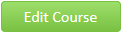 CourseLeaf CIM Training for VCCCD Curriculum Authors
19
Revising an Existing Course (2/4)
Start typing (or re-typing) your changes. For a revision, it is not necessary to touch or change every field, but every field that isoutlined in red must contain data. You may enter data in any order, but certain functionality (such as DE) may be hidden until you complete the course classification fields near the top of the page.
If a text box is too small, you may resize it by dragging thedots in the lower right corner of the box (shown at right)with your mouse or pointing device.
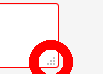 CourseLeaf CIM Training for VCCCD Curriculum Authors
20
Revising an Existing Course (3/4)
Your campus’s curriculum handbook will be updated with details on how to respond to any field you are not sure about, or ask your campus’s curriculum leadership team for assistance.
When you are finished or need a break, scroll to the bottom of the page (try the “End” button on your keyboard after clicking anywhere outside a text box) to access the option buttons to save your work. IMPORTANT: Your work is not saved until you click one of these buttons! You may wish to save your work periodically as a safeguard against power failures and computer gremlins.
CourseLeaf CIM Training for VCCCD Curriculum Authors
21
Revising an Existing Course (4/4)
At the bottom of the page, you will see a selection of option buttons that looks something like this:
“Cancel” reverts the COR data to what it was at the start of the current editing session. This button is RED because if you click it, you will lose work!
“Save Changes” saves what you’ve entered but does not submit the proposal to the review/approval process at your campus (“workflow”).
“Start Workflow” submits to the review/approval process; only use this after you have finished ALL your edits to a course. (This is like the CurricUNET “Submit” button.) Clicking this disables further edits to the COR.
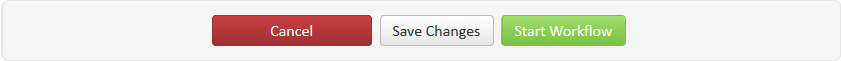 CourseLeaf CIM Training for VCCCD Curriculum Authors
22
CIM Search Feature (1/7)
To locate a course for revision, use the CIM search feature. Here is what the search feature looks like:      Manual Search box                                    Quick Search menu                                                    Search button
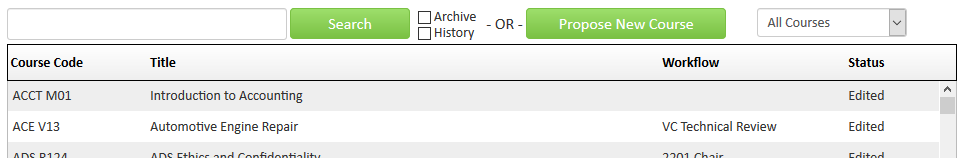 CourseLeaf CIM Training for VCCCD Curriculum Authors
23
CIM Search Feature (2/7)
To search, type in part or all of a course ID, title, or status in the Manual Search box and click the green “Search” button, OR perform a Quick Search by selecting predefined search criteria from the drop-down menu provided.
The next three slides list sample Manual Search strings and descriptions of the results they obtain. Note that asterisks “*” represent wildcards (any character(s)).
The last two slides in this topic list additional caveats related to the Search function in CIM.
CourseLeaf CIM Training for VCCCD Curriculum Authors
24
CIM Search Feature (3/7)
Sample Search criteria
What will be found
*...............................
HIST*........................
HIST V*....................
ACCT R0*..................
MATH M*H……..……..
All courses at all 3 colleges (not recommended, as this lengthy list takes a while to render)
All HIST courses at all 3 colleges, plus courses in other disciplines whose titles include “Hist...”
All HIST courses at VC only
All non-transferable ACCT courses at OC only
All MATH honors courses at MC only
CourseLeaf CIM Training for VCCCD Curriculum Authors
25
CIM Search Feature (4/7)
Sample Search criteria
What will be found
*V01……………………...
*V01*.......................
*N1*.........................
*noncredit*..............
Courses in all disciplines with ID number of V01 (but not V01A, V01B, V01H, etc.) at VC only
Courses in all disciplines with ID number ofV01, V01A, V01B, V01H, etc. at VC only
All noncredit courses at VC only
Courses at all 3 colleges with the word “Noncredit” in their titles (warning: this criterion will not return all noncredit courses)
CourseLeaf CIM Training for VCCCD Curriculum Authors
26
CIM Search Feature (5/7)
Sample Search criteria
What will be found
*chair….….….………….
edited.......................
deleted…………………..
Courses at all 3 colleges that are awaiting approval by the department chair
Courses at all 3 colleges that faculty are working on but have not yet submitted to the review/approval workflow
All deleted courses (that is, courses no longer appearing in the catalog) at all 3 colleges
CourseLeaf CIM Training for VCCCD Curriculum Authors
27
CIM Search Feature (6/7)
Search Feature Caveats:
Manual Search is case insensitive; both “MATH V04” and “math v04” work.
The Manual Search feature does not support compound logical keywords such as “AND,” “OR,” “NOT,” etc.
Searches (either Manual Searches or Quick Searches) that return large datasets (such as all courses “*”) take a long time to render in the browser.
Manual Search finds exact matches; asterisks are wildcards representing zero or more arbitrary characters. Example: “ACC” finds nothing, but “ACC*” finds courses in the ACCT discipline as well as courses in other disciplines whose titles contain words such as “Accounting,” “Access,” or “Accelerated.”
CourseLeaf CIM Training for VCCCD Curriculum Authors
28
CIM Search Feature (7/7)
More Search Feature Caveats:
Searches will find pending, active, and deleted courses unless otherwise specified in Manual Search criteria. If you are revising, be sure your course is active (or that you are purposefully reactivating a deleted course)!
It is not possible to combine a Manual Search with a Quick Search. Quick Search ignores anything typed in the Manual Search box. For example, if you attempted to find all ACCT courses at MC by typing “ACCT*” in the Manual Search box and then running a Quick Search on “Moorpark Courses,” you would just get a list of all MC courses. Try a Manual Search using “ACCT M*” instead.
CourseLeaf CIM Training for VCCCD Curriculum Authors
29
Special Considerations for Users’ First Course Revision in CIM
CourseLeaf CIM Training for VCCCD Curriculum Authors
30
Special Considerations for Users’First Course Revision in CIM (1/5)
We can guarantee that not all data from the last CurricUNET version of your course outline will carry over correctly to CIM; some will be missing, sometimes older (obsolete) data will be included, and some items will be present, but will display in the wrong field
The first time you revise any course, obtain a copy of the last CurricUNET backup of the course outline from the curriculum leadership team at your campus so you may restore missing or inaccurate data as you revise your COR
CourseLeaf CIM Training for VCCCD Curriculum Authors
31
Special Considerations for Users’First Course Revision in CIM (2/5)
Known issues that will require rework include
Requisite justifications (none of these carried over from CurricUNET)
General education (AA/AS, CSU GE-Breadth, IGETC) and UC transferability (none of these carried over from CurricUNET)
Units and hours data (change hours from per-week to per-semester)
Course content (for MC, links to the corresponding objectives and the percentage of the course devoted to each major topic did not carry over from CurricUNET; for VC, item numbers may no longer point to the correct objectives); also, in a few cases, the outline item numbering has been lost
CourseLeaf CIM Training for VCCCD Curriculum Authors
32
Special Considerations for Users’First Course Revision in CIM (3/5)
More known issues that will require rework include
Distance education (there are changes to the questions, and you will need to click the “Distance Education” box in the Instructional Methodology section to activate the DE addendum, even if the course was previously approved for DE). Due to the changes in questions, you will have to complete the DE addendum from scratch; however, the information on your last good copy of the course outline of record should help you with this.
The primary (or only) Minimum Qualification discipline may display in the “Additional Minimum Qualifications” field and will need to be moved.
CourseLeaf CIM Training for VCCCD Curriculum Authors
33
Special Considerations for Users’First Course Revision in CIM (4/5)
Yet more known issues that will require rework include
Requisites, CSU/UC transferability, C-ID status, former course ID, field trip status, and whether the course is degree-applicable may show up in the catalog description rather than in the designated fields for these items, and course outline originators will need move these to the correct boxes
CSLOs may include obsolete (archived) SLO statements
Course objectives and CSLOs may be mixed together and require separation
Representative assignments, outside assignments, methods of instruction, and methods of evaluation have different choices and/or organization, especially for VC
CourseLeaf CIM Training for VCCCD Curriculum Authors
34
Special Considerations for Users’First Course Revision in CIM (5/5)
...and of course there will also be unanticipated issues; these will afford you an unforgettable opportunity to assist your curriculum leadership team in debugging the system!
CourseLeaf CIM Training for VCCCD Curriculum Authors
35
Adding a New Course
CourseLeaf CIM Training for VCCCD Curriculum Authors
36
Adding a New Course (1/2)
If the course you are adding is totally unlike any existing course in the district, then navigate to the Course Inventory Management page, click the “Propose New Course” button, and start editing your course proposal from scratch.
As with a revision, you may save the course at any time by clicking the “Save Changes” button, or submit it to technical review by clicking the “Start Workflow” button; again, both these buttons are at the very bottom of the page.
CourseLeaf CIM Training for VCCCD Curriculum Authors
37
Adding a New Course (2/2)
If the course is similar to an existing one in the district, then follow the procedure for a brand-new course, but before you start editing…
Click the “Propose New from Existing Course” button.
Click “OK” on the warning. You will be taken to a gray dialog in which you select the course you wish to plagiarize.
Use the “Select Subject…” menu (not Quick Add) to select this course.
Click the “Add” button to populate the course outline with information from the selected course, or the “Close” button if you change your mind and decide to edit the course from scratch after all.
This method does not work for course outlines from outside VCCCD.
CourseLeaf CIM Training for VCCCD Curriculum Authors
38
Notes on Programs
CourseLeaf CIM Training for VCCCD Curriculum Authors
39
Notes on Programs
Most new programs approved during academic year 2018-19 will need to be re-entered into CIM. This is because only minimal program data are stored in Banner, so the vendor used the 2018-19 catalog information instead to transfer our program data. Programs approved during this past year weren’t in the catalog yet, so the vendor was not able to capture them for us (with one or two exceptions, e.g., ICAN-JOB) when we complained about this).
CourseLeaf CIM Training for VCCCD Curriculum Authors
40
Conclusion/Q & A
CourseLeaf CIM Training for VCCCD Curriculum Authors
41
Conclusion/Q & A
Many of the assumptions we base on our experience with CurricUNET will need to be discarded. CourseLeaf CIM is a new system with new behaviors, procedures, and quirks.
Questions?


Thank you for coming! The curriculum leadership team at Ventura College includes:
Sarah Ayala
Michael Bowen
Thao Brabander
Michael Callahan
Jennifer Kalfsbeek-Goetz
CourseLeaf CIM Training for VCCCD Curriculum Authors
42